相当算
算数の文章問題
割合から全体の数を求める問題
もとにする量・くらべられる量・割合
パワポで解説
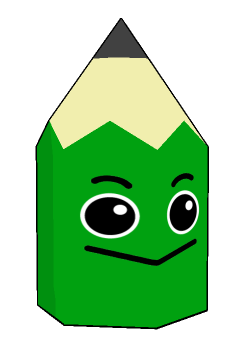 相当算とは
相当算というのは、割合から全体の数などを求める問題です。
相当算の解き方
【相当算の公式】
もとにする量　＝　くらべられる量　÷　割合
もとにする量１
くらべられる量
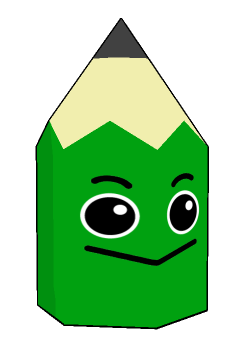 さとみさんは３時間かけて本全体の５分の２を読みました。まだ読んでいない残りのページは１２０ページあります。この本は全部で何ページでしょうか？
「もとにする量」、「くらべられる量」、「割合」を問題から見つけましょう。
「もとにする量」は、全体の量のことです。分からないので仮に「１」とします。
「くらべられる量」は、「もとにする量」と比べるもので、残りのページ数１２０ページ
「割合」は、問題文では５分の２と出ていますが、これではありません！
もとにする量１
×
○
くらべられる量
「くらべられる量」は、残りのページ数１２０ページで、「割合」は、５分の3になります。
公式　もとにする量＝くらべられる量÷割合に当てはめて
もとにする量＝１２０÷　＝２００（ページ）
答え　２００ページ
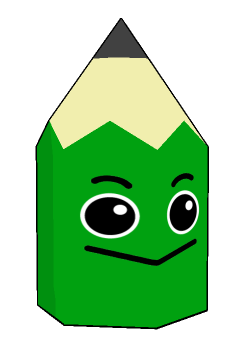 さとしくんは２日間で本全体の４分の３を読みました。まだ読んでいない残りのページは４８ページあります。この本は全部で何ページでしょうか？
「もとにする量」、「くらべられる量」、「割合」を問題から見つけましょう。
「もとにする量」は、全体の量のことです。分からないので仮に「１」とします。
「くらべられる量」は、「もとにする量」と比べるもので、残りのページ数４８ページ
「割合」は、問題文では４分の３と出ていますが、これではありません！
もとにする量１
×
○
くらべられる量
「くらべられる量」は、残りのページ数４８ページで、「割合」は、４分の１になります。
公式　もとにする量＝くらべられる量÷割合に当てはめて
もとにする量＝４８÷　＝１９２（ページ）
答え　１９２ページ
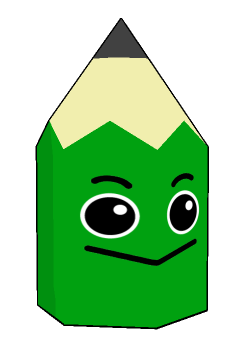 しおりさんは一日目に本の５分の１を読み、二日目には５分の２を読みました。それでもまだ本には読んでないページが１２０ページあります。この本は全部で何ページでしょうか？
「もとにする量」、「くらべられる量」、「割合」を問題から見つけましょう。
「もとにする量」は、全体の量のことです。分からないので仮に「１」とします。
「くらべられる量」は、「もとにする量」と比べるもので、残りのページ数１２０ページ
「割合」は、読んだ割合の5分の１と５分の２を加えたものではありません。
もとにする量１
×
×
○
くらべられる量
読んだページ数
「くらべられる量」は、残りのページ数１２０ページで、
「割合」は、
もとにする量＝１２０÷　＝３００（ページ）
答え　３００ページ
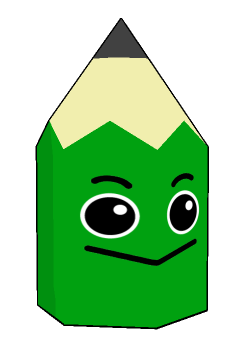 ひがし小学校の６年生は５５％が男子です。また、６年生男子で塾に通っている子は１１人いて、これは６年生男子の２割にあたります。
ひがし小学校の６年生は全部で何人でしょうか？
「割合」をそろえます。５５％＝０．５５、２割＝２０％＝０．２
まず、６年生男子の人数を「もとにする量」にします。
「くらべられる量」は、「もとにする量」と比べるもので、塾に通っている１１人
「割合」は、６年生男子の０．２
６年生の人数
もとにする量１
○
くらべられる量
○
０．２
2割
０．５５
５５％
「くらべられる量」は、塾に通っている人数の１１人で、「割合」は、０．２。
公式　もとにする量＝くらべられる量÷割合に当てはめて
もとにする量＝１１÷０．２＝５５（人）　
６年生男子の人数は、５５人とわかりました。　　　　　　　次のスライドへ
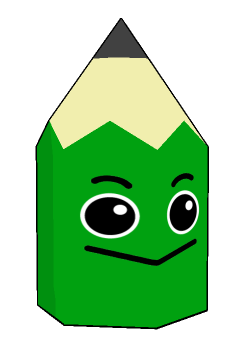 ひがし小学校の６年生は５５％が男子です。また、６年生男子で塾に通っている子は１１人いて、これは６年生男子の２割にあたります。
ひがし小学校の６年生は全部で何人でしょうか？
今度は、６年生の人数を「もとにする量」にします。
「くらべられる量」は、「もとにする量」と比べるもので、６年生男子の人数５５人
「割合」は、６年生の０．５５が男子
６年生の人数もとにする量１
○
くらべられる量
塾
６年生男子の人数５５人
○
０．５５
「くらべられる量」は、６年生男子の人数の５５人で、「割合」は、０．５５。
公式　もとにする量＝くらべられる量÷割合に当てはめて
もとにする量＝５５÷０．５５＝１００（人）　
６年生の人数は、１００人とわかりました。
答え　１００人